Nuovi strumenti di sviluppo locale: l’effetto delle infrastrutture digitali sulla creazione di lavoro autonomo. Analisi di un caso applicato nello stato di New York


Lucia Bazzucchi
bzzlcu1@unife.it
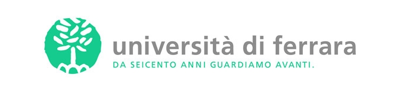 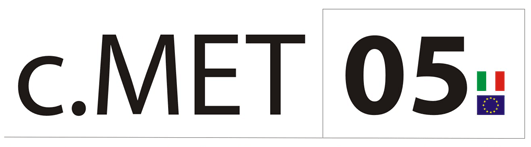 10 ottobre 2012
Nuovo sviluppo industriale e politiche di sistema.  8-10 ottobre 2012, Artimino
1
Research’s Aims
Research objective of this paper is to analyze the effects of broadband network externalities on local development. 
In particular, I will look at the effects of

BB networks  on autonomous work and self-employment
Digital Agendas (BB networks deployment) debates
+
Labor market policies
Why?
10 ottobre 2012
Nuovo sviluppo industriale e politiche di sistema.  8-10 ottobre 2012, Artimino
2
Literature references
- Network externalities definition and measurements:
Capello (1994); World Bank (2009); Crandall et al. 2007; Greenstein and McDevitt 2009; Holt and Jaminson 2009; Wallsten 2010
Internet and entrepreneurship:
Czernick et al. 2011; Shirky 2010
Network effects on labor market:
Kolko (2010). “Does Broadband Boost Local Economic Development?”
Crandall et al. (2007). “The Effects of Broadband Deployment on Output and Employment: A cross sectional Analysis of US Data”.
Katz R., Suter S. (2009). “Estimating the economic impact of the Broadband Stimulus Plan”
Intuitions and literature references
Broadband EFFECTS
The labor market
1. Substitution  between
Technology and Labor Force
-
+
(self-employment; new business opportunities)
2. Low entry barriers in new markets; reduction of efficient firm size;
new market space for services
10 ottobre 2012
Nuovo sviluppo industriale e politiche di sistema.  8-10 ottobre 2012, Artimino
3
Methodological Approach
Deductive Approach
The effects of broadband are positive on self-employment at the local level
New York State case
Find implications for local development policy actions
Why NY?
	- New York State’s market is a mature market for Broadband Infrastructure and Services, however differences among counties within the state still exists in terms of bb penetration and uptake (urban vs. rural penetration rate) – ..it offers a representative spectrum of different network effects and intensities.
	- To reduce the complexity of the research framework to a smaller level.
10 ottobre 2012
Nuovo sviluppo industriale e politiche di sistema.  8-10 ottobre 2012, Artimino
4
New York State Broadband Penetration – N. of BB Providers (FCC: 2009)
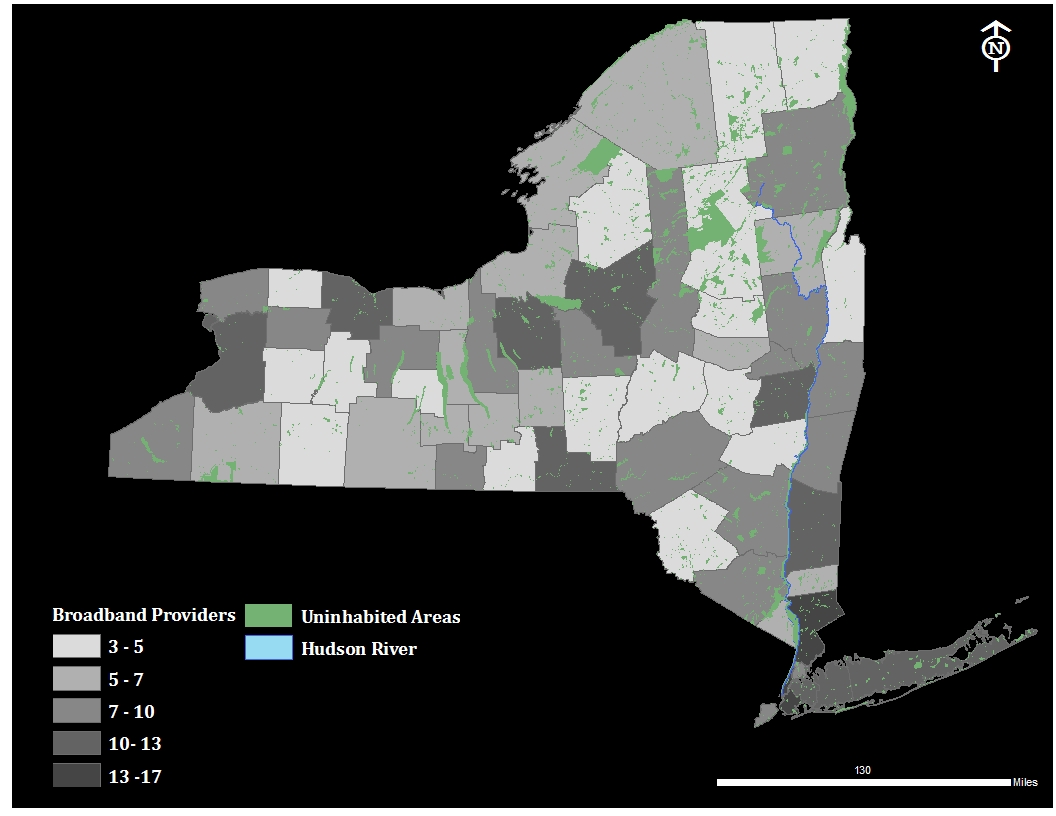 10 ottobre 2012
Nuovo sviluppo industriale e politiche di sistema.  8-10 ottobre 2012, Artimino
5
Theoretical Model and Parameterization
self-employment rate  =   ecological factors   +   labor market conditions   +   technology externalities
Krugman (1991)
Core-periphery resources’ distribution
Demand size
Average level of income
Human capital
Shultz (1975)
Labor demand
Opportunity cost of opening an individual activity
Capello (1994)
Network externalities as “those positive effects (not entirely paid for) that new subscriber receives (or generates) from joining a network”
Model complexity
Spatial lag-model
Dynamic model
Time-space simultaneous model
10 ottobre 2012
Nuovo sviluppo industriale e politiche di sistema.  8-10 ottobre 2012, Artimino
6
Data and Methodologies
Space Lag Model: Anselin et al. (2008)
Spatial weights (contingency) matrix based on spatial proximity 
	a spatial weights matrix W is a N x N positive matrix in which row and columns 	correspond to the cross sectional observations. In this case the matrix is binary with 
	equal to 1 when i and j are neighbors and equal to 0 when they are not. The matrix is then 	normalized, such that the elements in each row sum to 1.
Spatial lag operator is constructed by creating a new variable that is equal to a weighted 	average of neighboring observations with the weights as specified in W. For a variable z
I obtained
The spatial lag operator of the dependent variable is then applied in the regression on the RHS. But since it is is endogenous (by construction) it has to be instrumented (IV or GMM) with the available exogenous instruments. The procedure suggested by Anselin et al. (2008) is to instrument             with the  spatial weights of all the other exogenous variables.
GMM model estimates: Arellano, Bond (1991) 
	Dynamic models of short panels (N>>T) cannot be efficiently estimated through OLS 	estimators because of endogeneity of the lag parameter. Arellano, Bond introduced GMM 	estimators that are based on the generalized method of moments and where the 	endogenous variable is instrumented with a set of internal instruments both in differences 	(GMM-diff) and in levels (GMM-sys), improving the efficiency and reliability of 	estimates.
10 ottobre 2012
Nuovo sviluppo industriale e politiche di sistema.  8-10 ottobre 2012, Artimino
7
Data and Methodologies (II)
Units of analysis: NY State’s counties  
Time span:  2002 – 2009 

Models explored:
POLS (pooled OLS)
FE (fixed effects)
RE (random effects)
IV (instrumental approach)
GMM (generalized method of moments)
Look for stability of parameters

endogeneity
10 ottobre 2012
Nuovo sviluppo industriale e politiche di sistema.  8-10 ottobre 2012, Artimino
8
Results
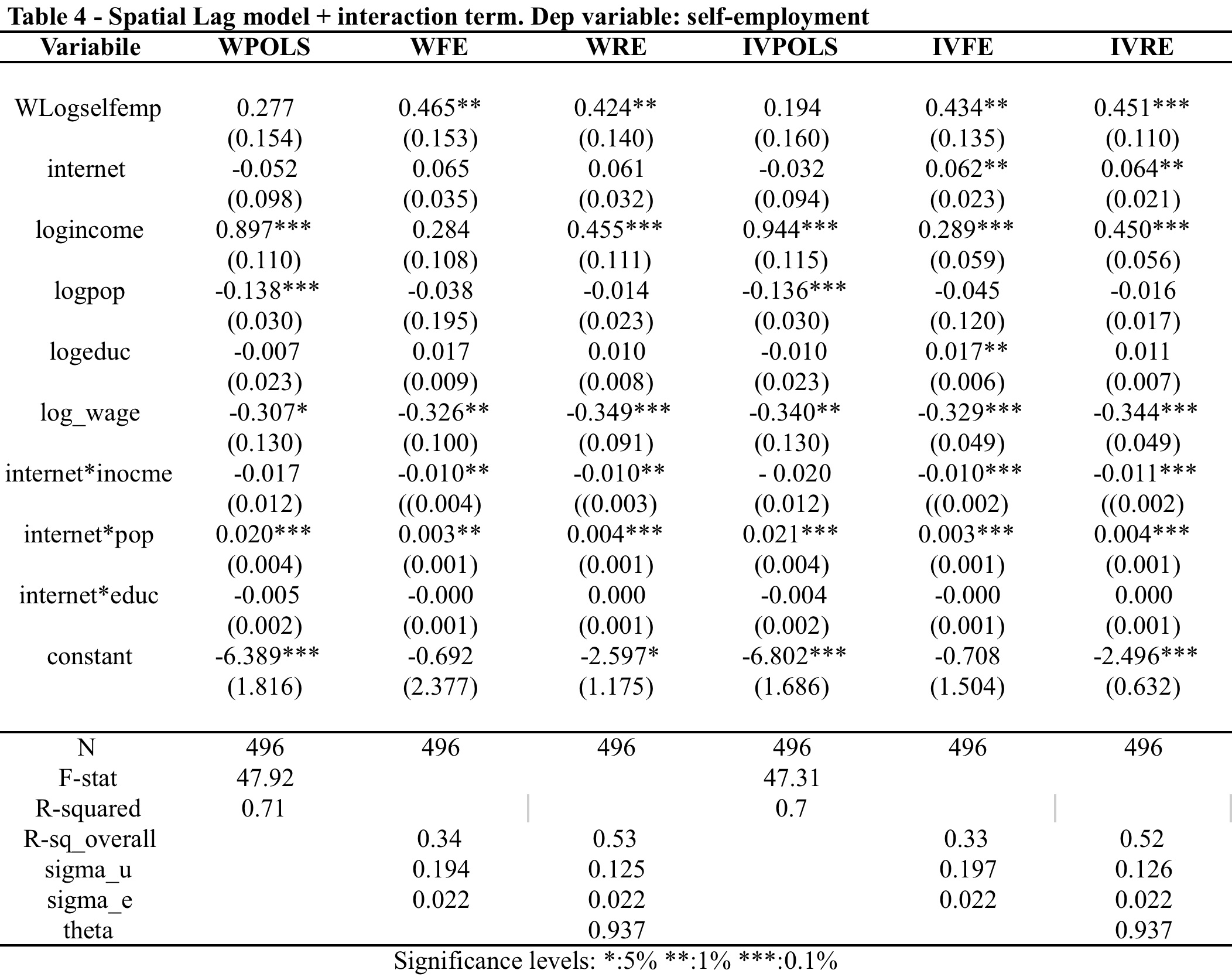 10 ottobre 2012
Nuovo sviluppo industriale e politiche di sistema.  8-10 ottobre 2012, Artimino
9
Results (II)
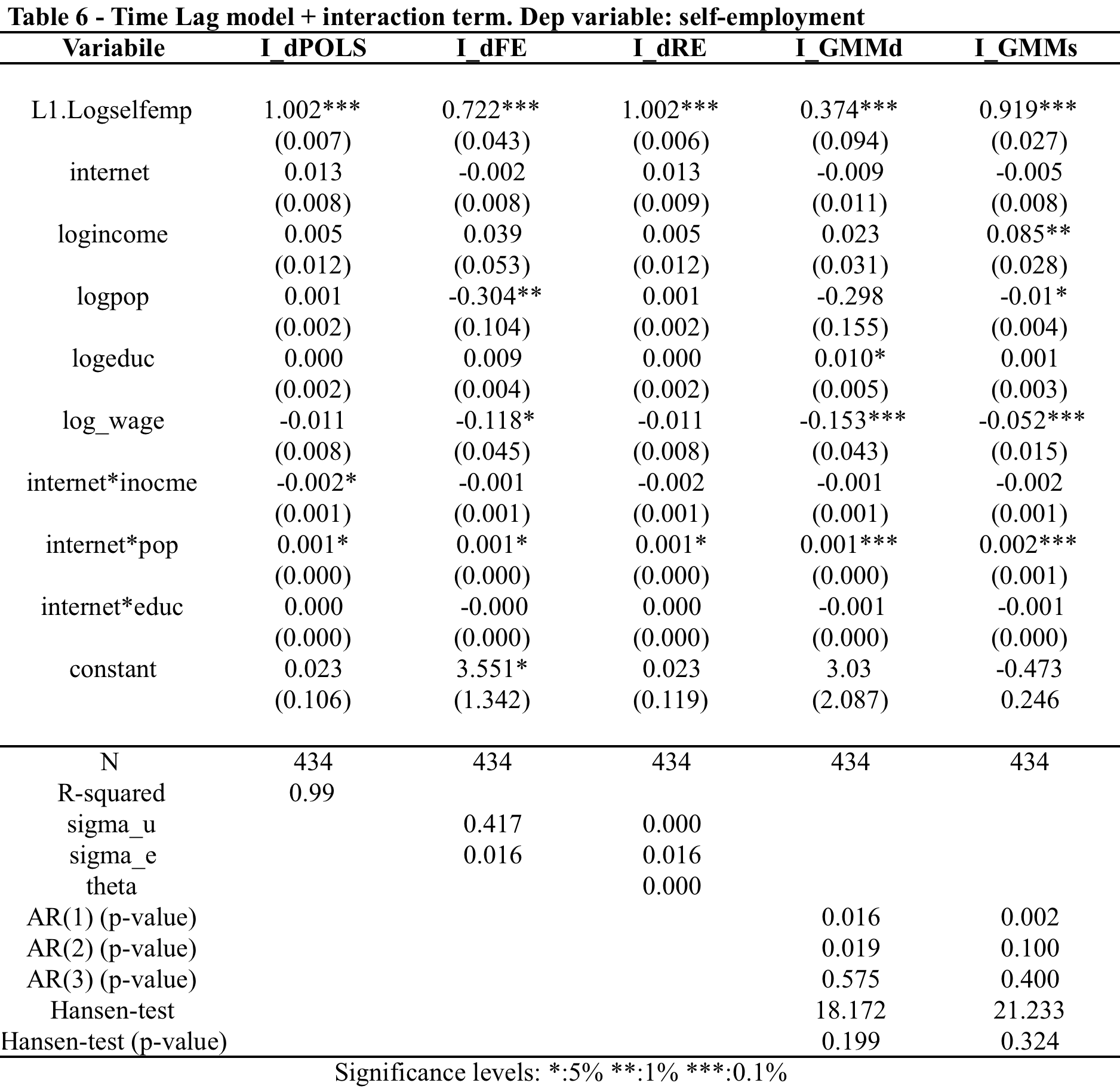 10 ottobre 2012
Nuovo sviluppo industriale e politiche di sistema.  8-10 ottobre 2012, Artimino
10
Results (III)
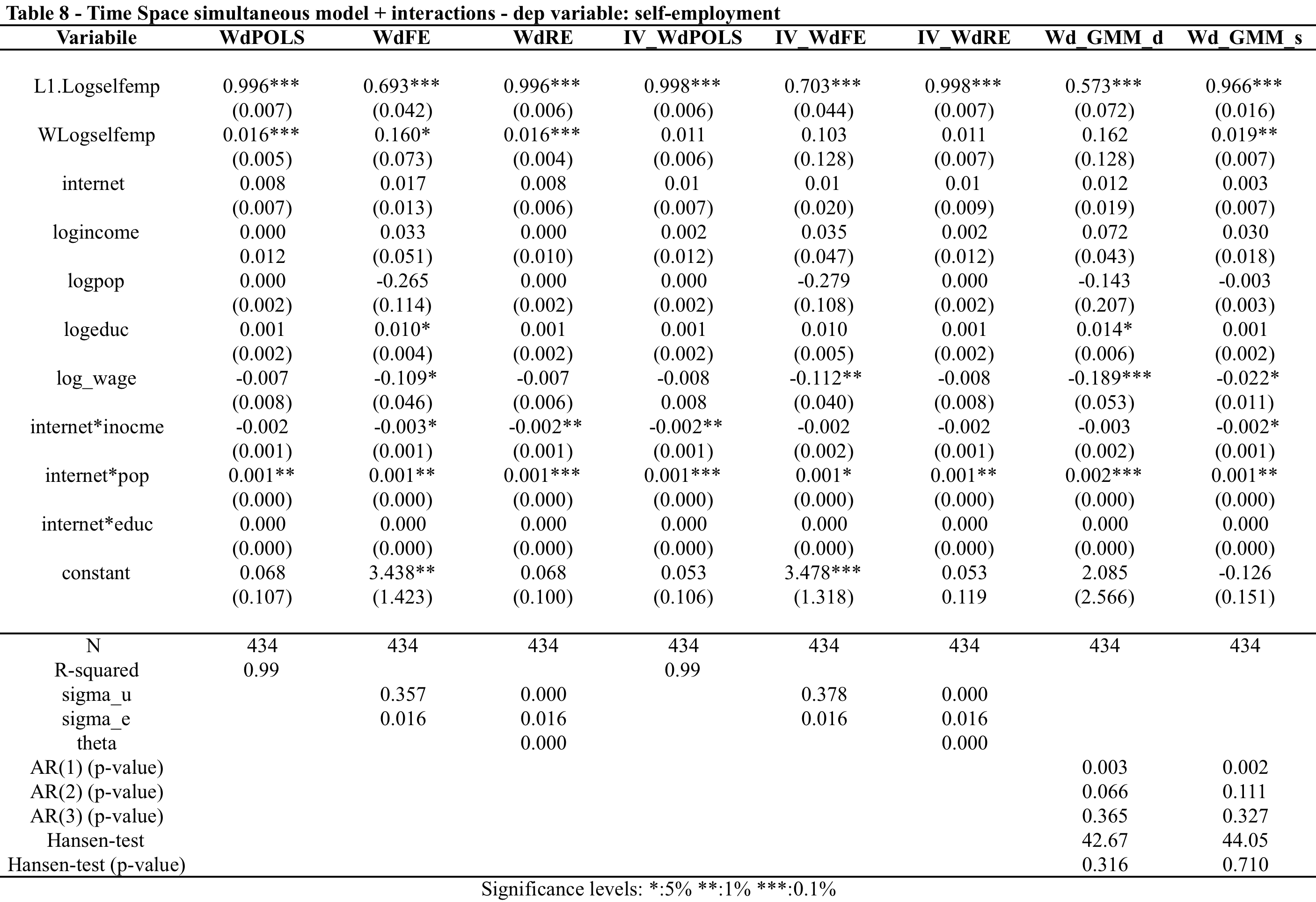 10 ottobre 2012
Nuovo sviluppo industriale e politiche di sistema.  8-10 ottobre 2012, Artimino
11
Main findings
Self-employment is a persistent phenomena
 At a spatial level, neighbors count, meaning that I recognized the presence of positive effects given by spatial proximity
 The model specification doesn’t seem to be too wrong, I obtained consistent results across different parameterization and model estimates.

MOREOVER 

 Broadband network effects are shown to be positive and significant when interacted with demand side characteristics and human capital investments
 In particular, network effects on self-employment become significant and positive for those counties where a minimum critical mass is reached
 Also, networks effects on self-employment are negative for those counties where the level of economic outcome is already high (high income levels)  this result may be explained as a saturation effect, or as the sign that the ACTUAL effect of BB is higher for counties that still lag behind in terms of economic development
THEREFORE

We found some evidence that there is a POSITIVE relation between BROADBAND PENETRATION and SELF-EMPLOYMENT
10 ottobre 2012
Nuovo sviluppo industriale e politiche di sistema.  8-10 ottobre 2012, Artimino
12
Policy implications to maximize network effects on self-employment
10 ottobre 2012
Nuovo sviluppo industriale e politiche di sistema.  8-10 ottobre 2012, Artimino
13
Limitations
Data

 Broadband penetration is only proxied through providers’ competition levels
 We miss relevant information about technology speed and real competitiveness of different areas
 The unit of analysis may be smaller than counties because broadband penetration levels and technology quality may change from one street to the other
 Self-employment is measured just as an aggregate measure at the county level, without specifications of actual entry and exit of people from this status – persistency is obviously high

Identification of network effects

 I tried to estimate a microeconomic model with aggregate data – ecological inference problems
 A short time series 
 Missing variables (?) 
 Simultaneity of effects (endogeneity)  
 Poolability of data
10 ottobre 2012
Nuovo sviluppo industriale e politiche di sistema.  8-10 ottobre 2012, Artimino
14
MANY THANKS !!
Lucia Bazzucchi
bzzlcu1@unife.it
10 ottobre 2012
Nuovo sviluppo industriale e politiche di sistema.  8-10 ottobre 2012, Artimino
15